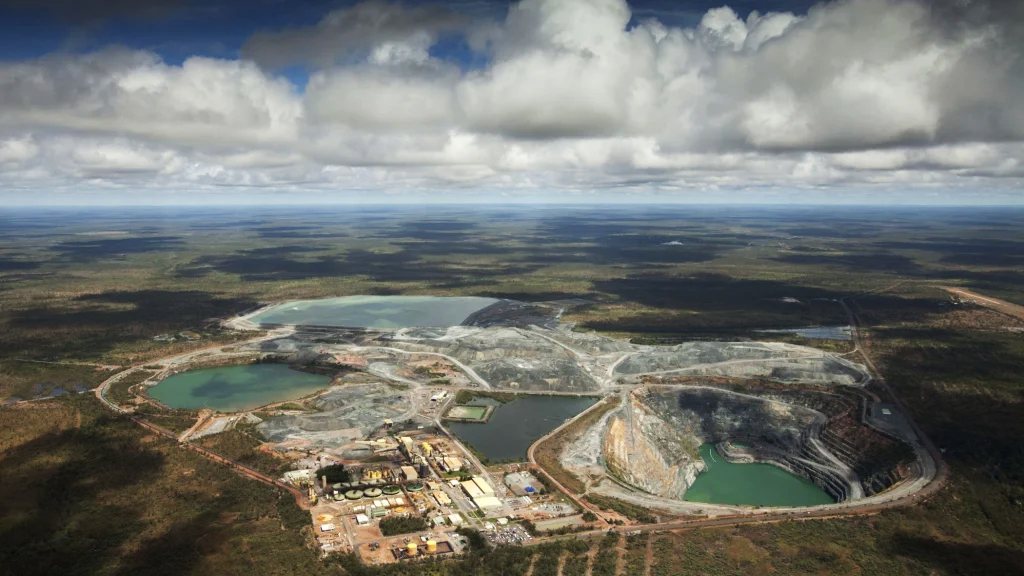 Uranium Mining in Northern Australia
What we’re going to do in this session
Learn some facts about uranium mining
  
Find out more about Ranger Uranium Mine and Indigenous Australians’ land

Hold an emergency meeting to decide the future of a town affected by uranium mining
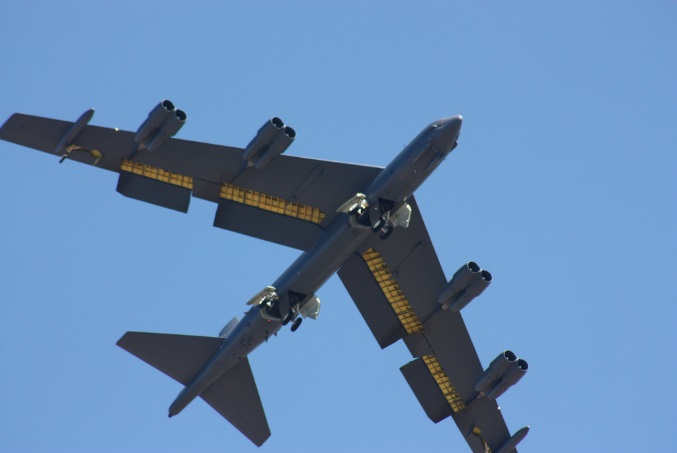 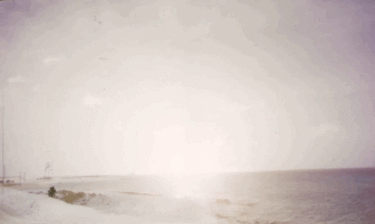 Paul L. McCord Jr. ; https://creativecommons.org/licenses/by-nd/2.0/legalcode ; cropped
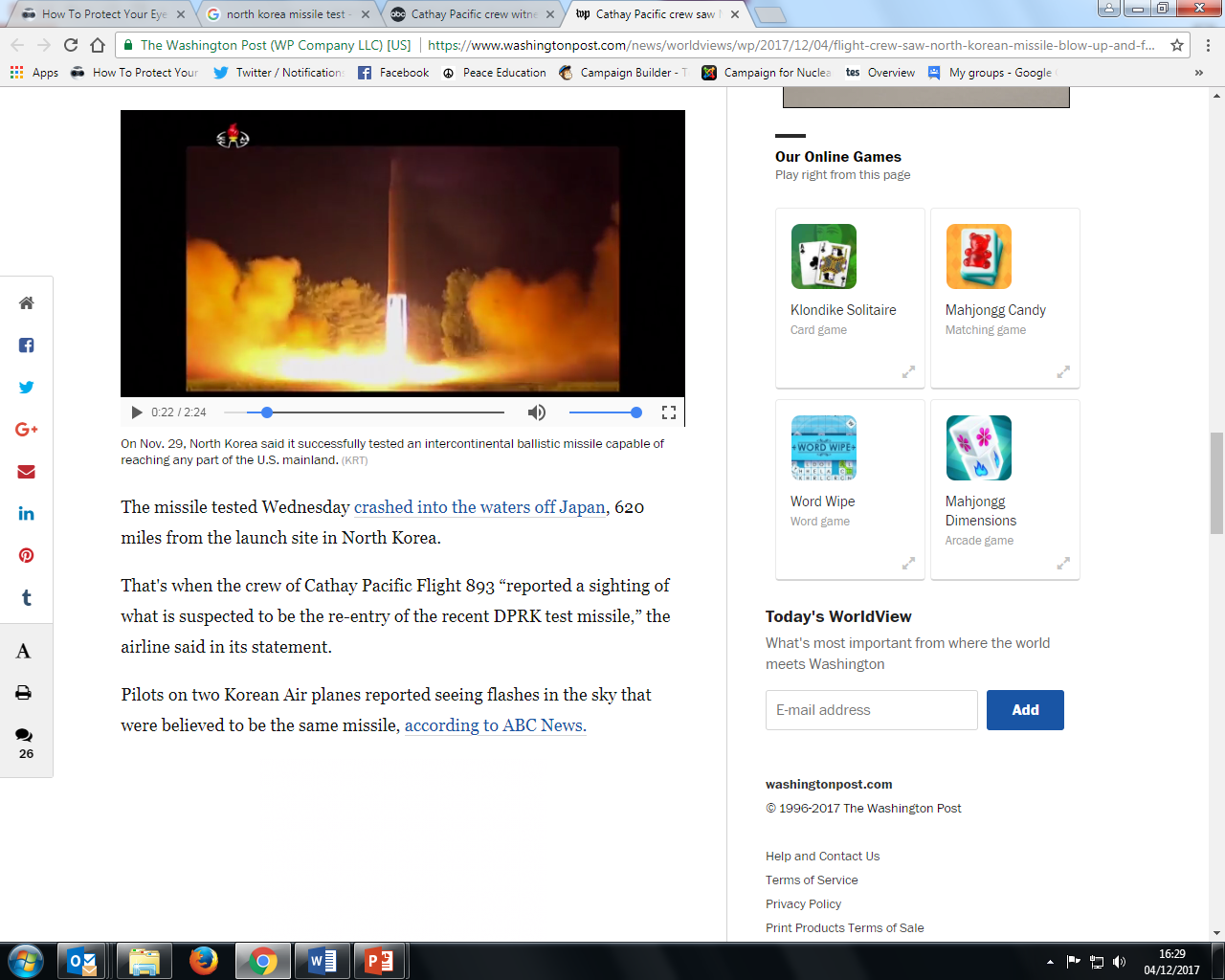 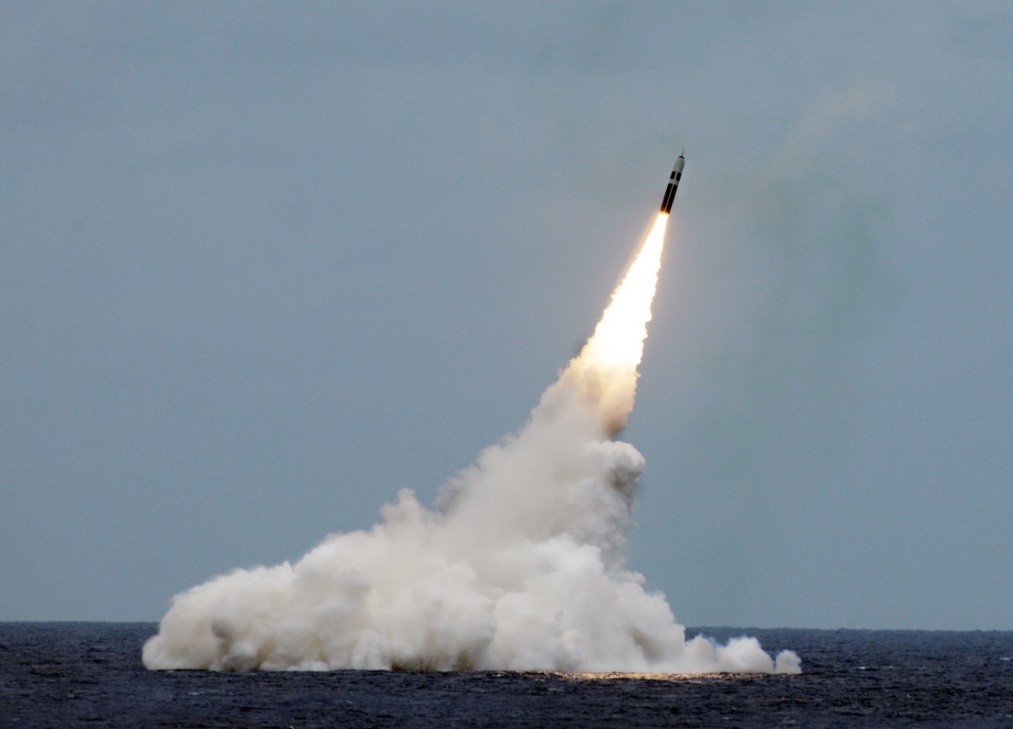 Public domain ; National Museum of the US Navy
[Speaker Notes: Nuclear weapons can be launched from the ground, air and sea.]
5. How many countries in the world have nuclear weapons?
12
9
5
114
6. Name the 9 countries that have nuclear weapons
Name the 9 countries that have nuclear weapons
UK 
US
France 
China
Russia
Israel 
India
Pakistan
North Korea
7. How many nuclear weapons are there in the world?
200
1250
14,000
67,000
= 12,121 in total
Almost 4000 of them could be used at short notice; 5600 are in storage; and 2500 are ‘retired’ and will be dismantled in the coming years. 
 Big decrease since the 1980s (70,000 warheads!), and 400 less than last year
 This is the first time since 1999 that India’s stockpile has surpassed Pakistan’s. China is expanding its nuclear arsenal faster than any other country (from 410 in 2023 to 500 in 2024
8. Which of these are nuclear weapons made from?
Radon
Plutonium
Thorium
Uranium
[Speaker Notes: Trick question! A: All but Radon.

Both uranium and plutonium are used in nuclear weapons. The Hiroshima bomb was used uranium for example, whilst the Nagasaki bomb used plutonium. Thorium can be said to be a nuclear fuel, as it produces heavy uranium ready for use in nuclear weapons as a by-product of it’s use in nuclear energy production.]
8. Which of these are nuclear weapons made from?
Radon
Plutonium
Thorium
Uranium
[Speaker Notes: Trick question! A: All but Radon.

Both uranium and plutonium are used in nuclear weapons. The Hiroshima bomb was used uranium for example, whilst the Nagasaki bomb used plutonium. Thorium can be said to be a nuclear fuel, as it produces heavy uranium ready for use in nuclear weapons as a by-product of it’s use in nuclear energy production.]
What is Uranium?
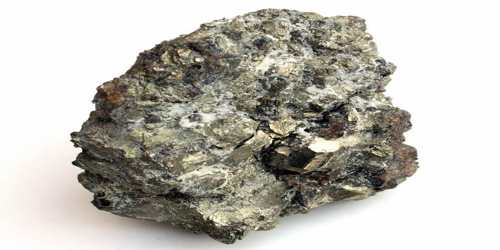 A metal, and a radioactive element.

 Occurs in an ‘ore’ (a mixture in the ground)

 Can be enriched and refined when it’s turned into highly-enriched uranium

It can also become plutonium (another element) once highly-enriched.
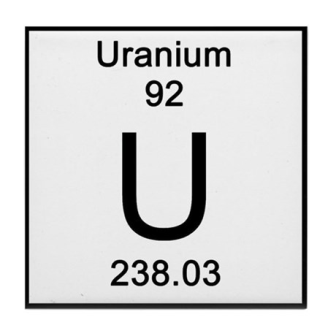 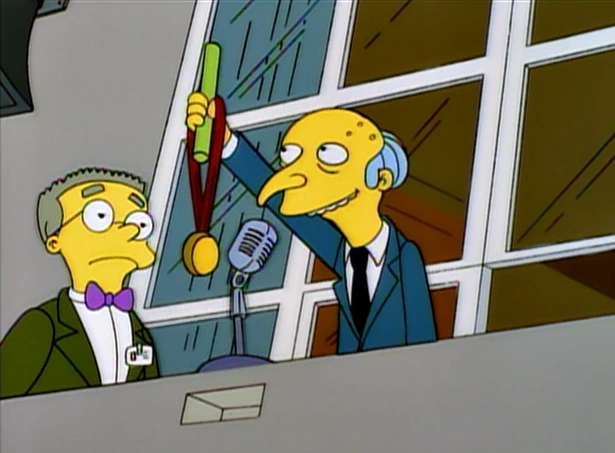 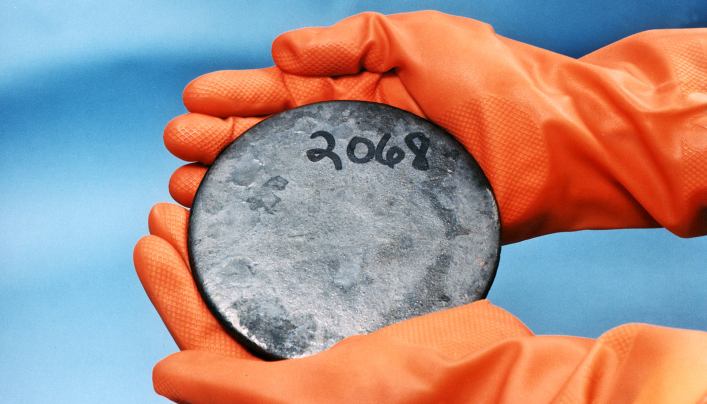 [Speaker Notes: For more information on how uranium becomes a fuel:
Video – https://www.youtube.com/watch?v=apODDbgFFPI 
Website - https://www.world-nuclear.org/nuclear-basics/how-is-uranium-ore-made-into-nuclear-fuel.aspx]
Radiation exposure
Can be very costly to process
Produces very few emissions (when used as an energy fuel)
Risk
What are the pro’s and con’s of using uranium?
Unexpected reaction or explosion e.g. Fukushima
Nuclear waste
Environmental damage via quarrying
Linked to nuclear weapons production
Produces vast quantities of energy
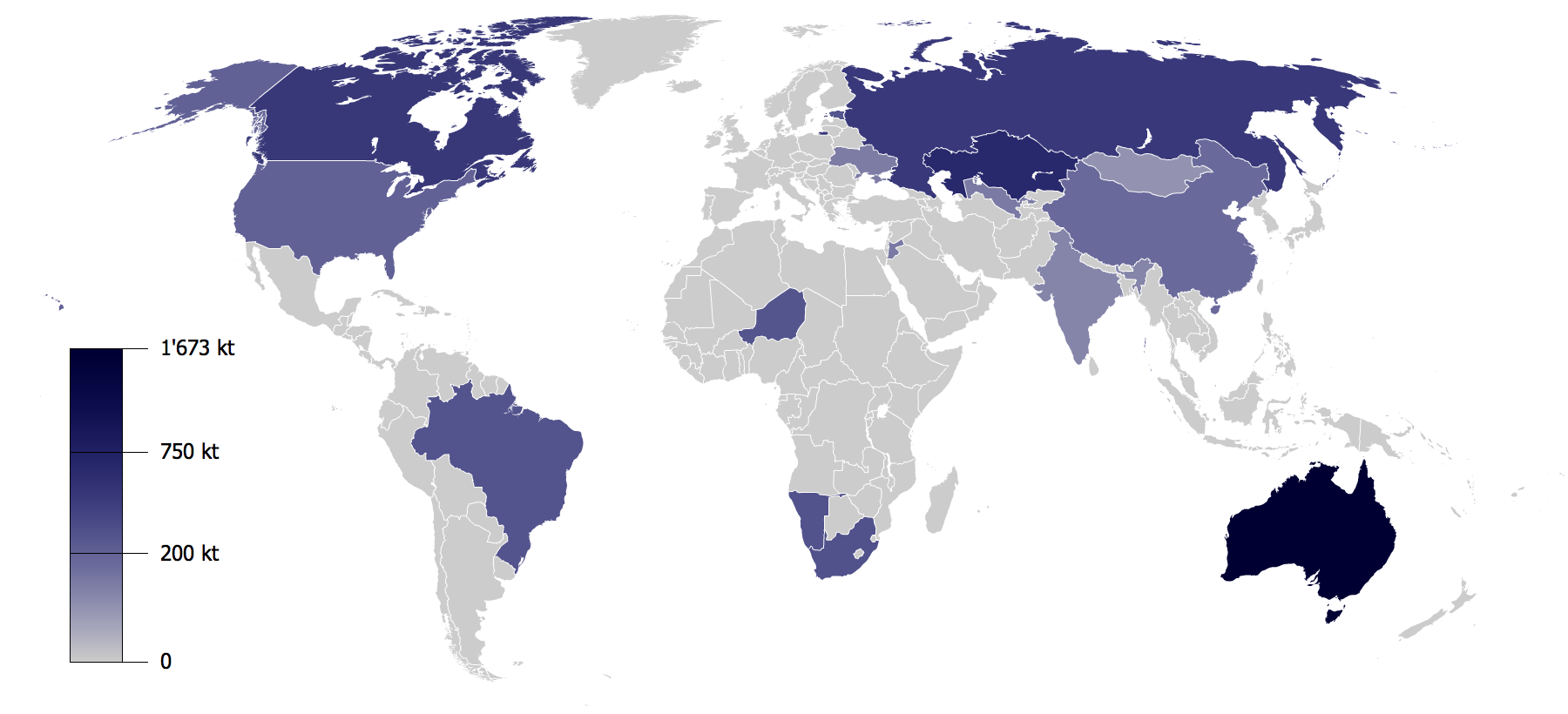 [Speaker Notes: Map: world uranium reserves 2010. You may want to remind students of the difference between resources and reserves (the latter being accessible resources which can be extracted!).
Indicate Australia on the map: did you know that Australia has one-third of the world’s uranium resources? And according to this map, published in 2010, it has the most reserves.

Source: https://upload.wikimedia.org/wikipedia/commons/f/f8/Uranium_Reserves.png]
Australia and Uranium
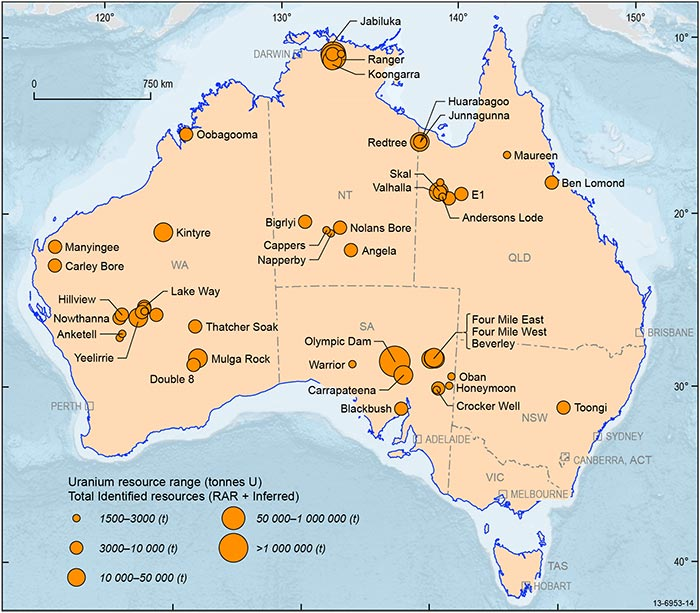 Ever since 1906 uranium has been mined in Australia – it was begun by the British.

Even before this uranium was mined elsewhere.

Demand skyrocketed in WWII, as countries tried to develop nuclear weapons technology.

Australia is the world’s 3rd biggest producer of uranium (after Kazakhstan and Canada). 
It doesn’t have nuclear weapons or nuclear power stations, so it must export what it produces.
[Speaker Notes: Source: http://www.australianminesatlas.gov.au/aimr/commodity/uranium.html]
Australia and Uranium
Today we’re going to learn about RANGER URANIUM MINE

Located in the Northern Territory, Australia
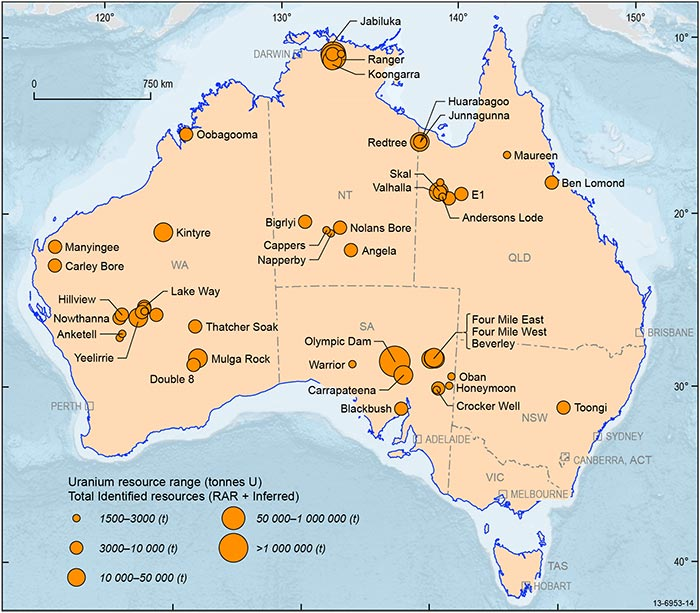 [Speaker Notes: Source: http://www.australianminesatlas.gov.au/aimr/commodity/uranium.html]
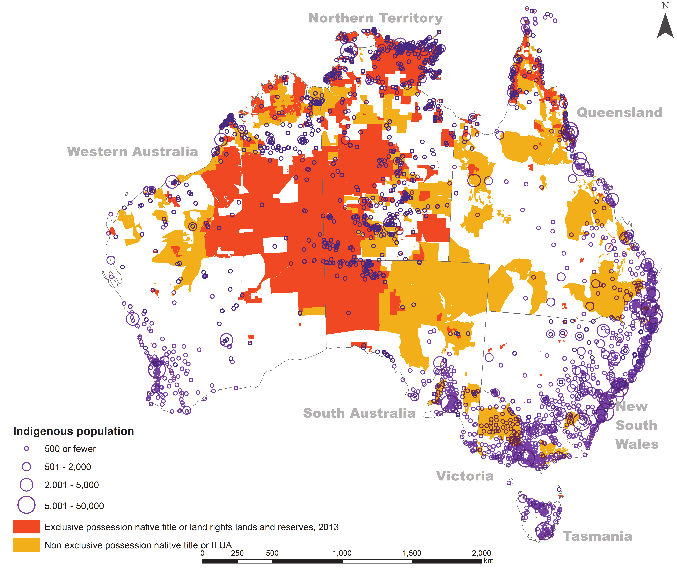 [Speaker Notes: On the right is a map showing the distribution of Indigenous Australians in Australia – is the a correlation between where uranium mines are, and where indigenous Australians (commonly known as Aboriginal people) live?]
Ranger Uranium Mine
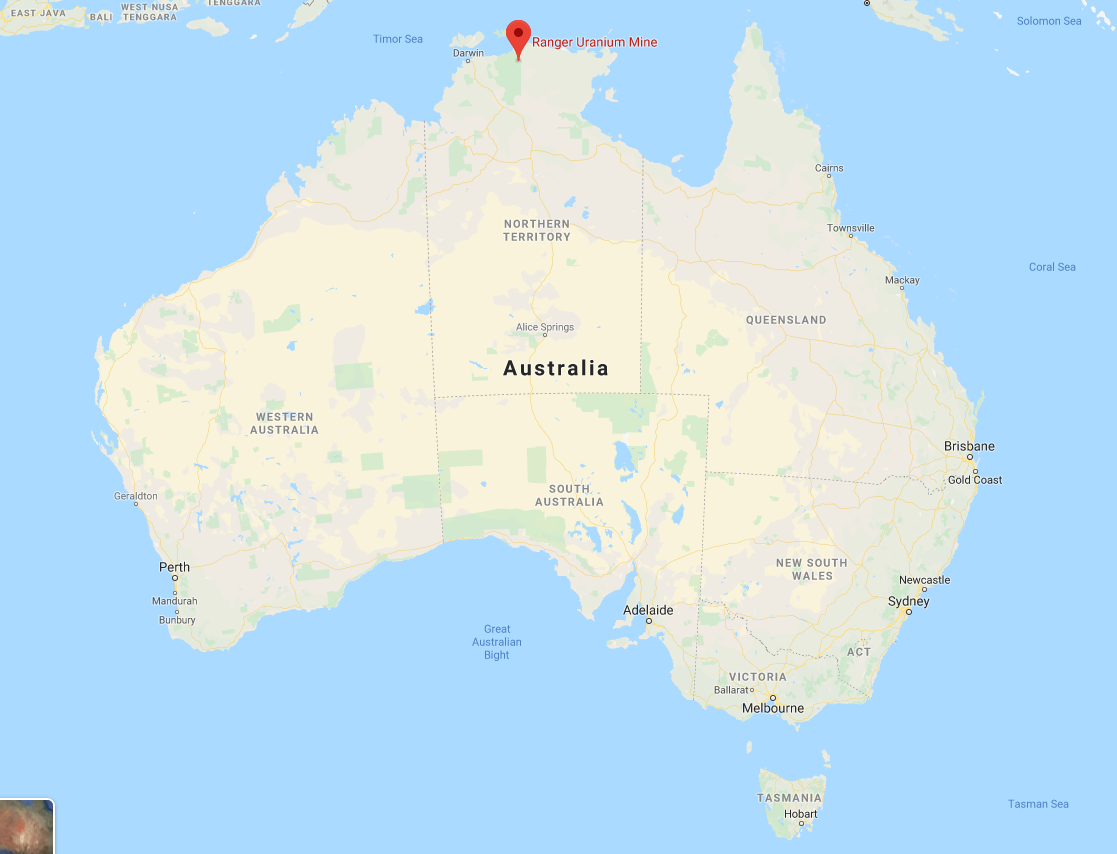 Ranger Uranium Mine
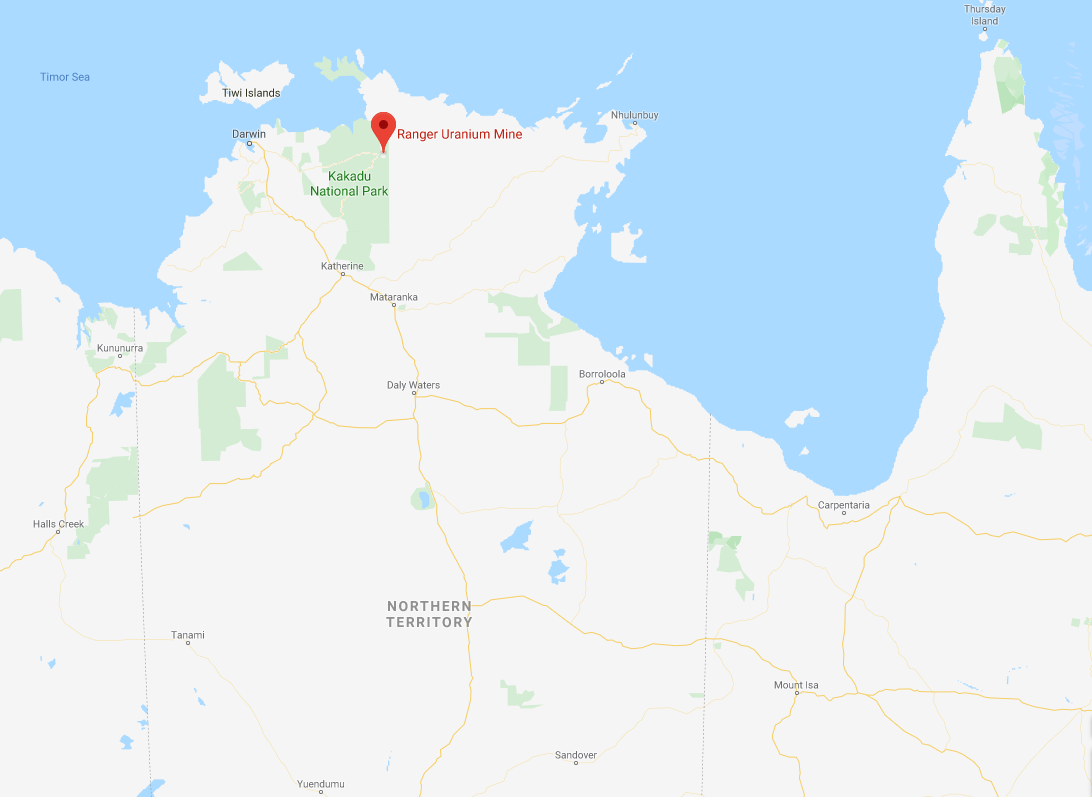 Ranger Uranium Mine
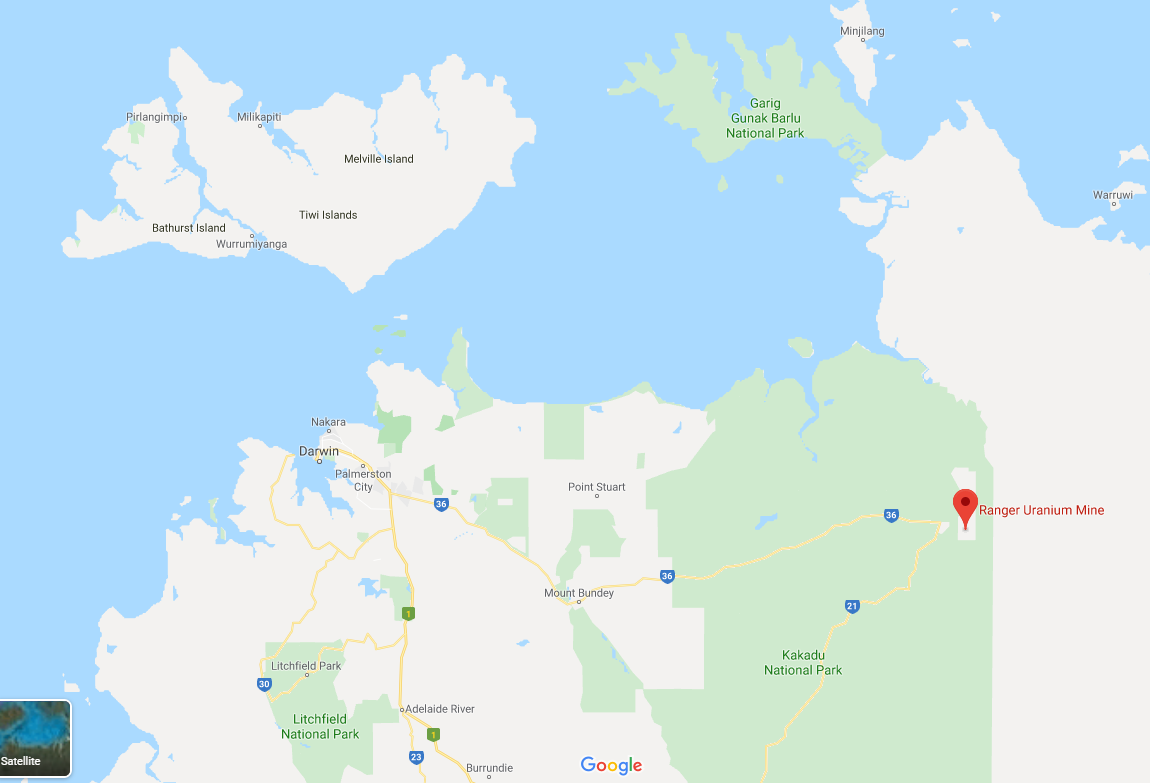 [Speaker Notes: Note that the mine is 230km East of Darwin (one of Australia’s major cities), and is located in a National park. At this point you might want to give the students a feel of what the area looks like (locational knowledge), and could show this tourism advert: https://parksaustralia.gov.au/kakadu/, or https://www.youtube.com/watch?v=Mgvql5uG66M]
Ranger Uranium Mine
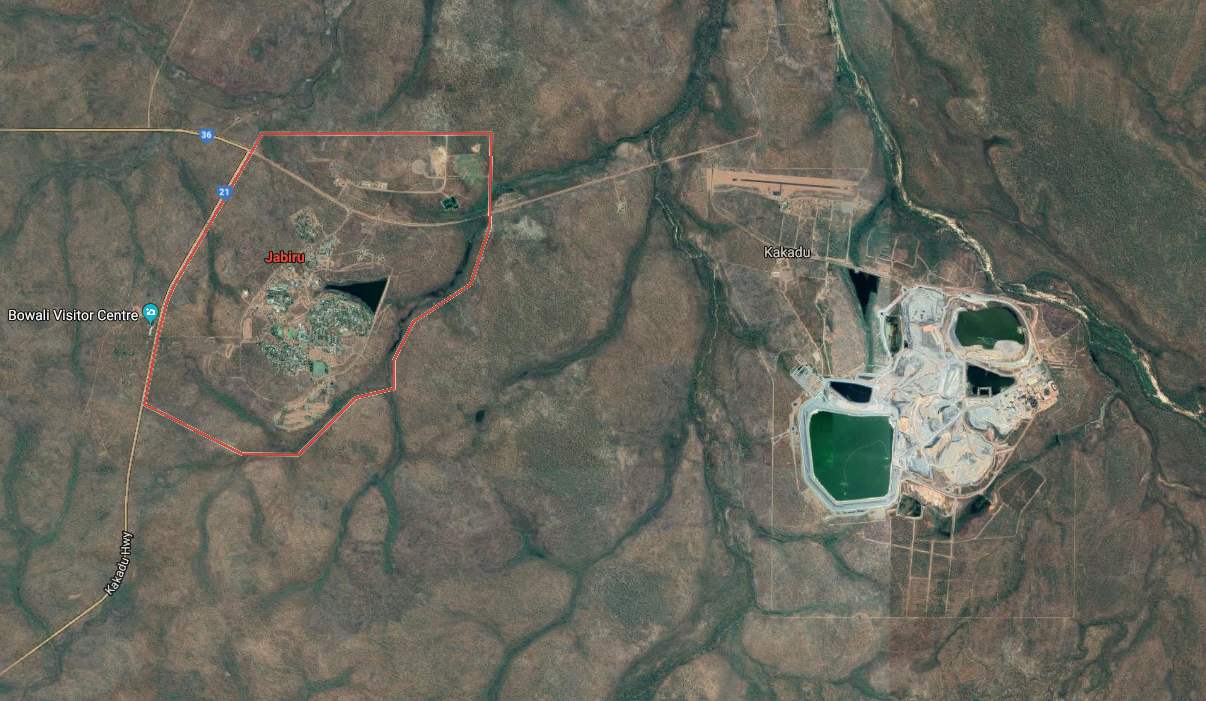 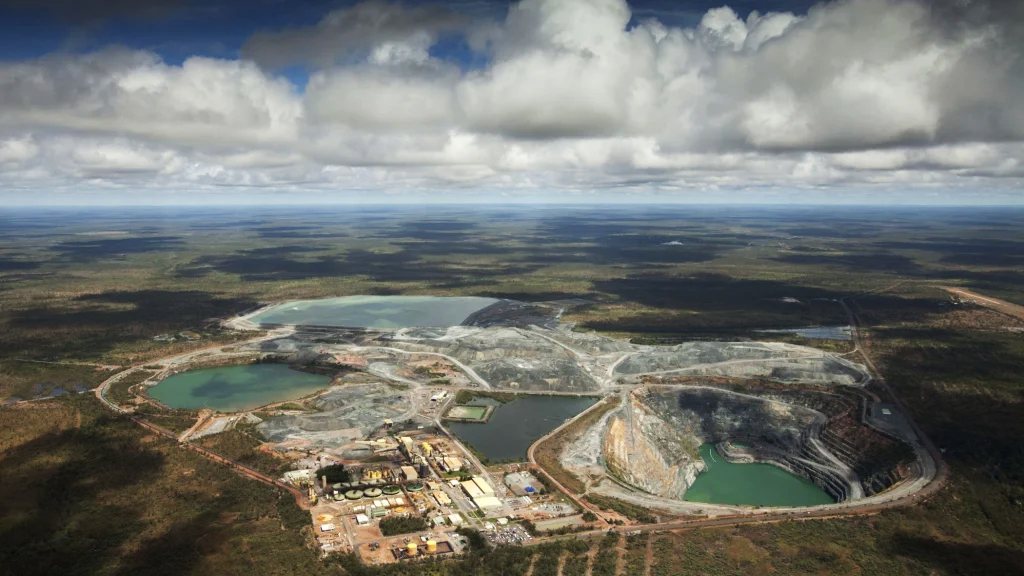 We need FIVE groups
Anti-nuclear activists
Business people (Energy Resources of Australia)
Town locals
State government
Traditional Owners/Indigenous Australians

You will hear about the town of Jabiru, and recent developments at Ranger Uranium Mine.

In groups: look over your stakeholder briefing, do your own research, and fill in your worksheets!
Ranger Ranger!
Emergency town meeting activity
[Speaker Notes: You may choose not to allow students to do their own research on phones or computers. Please choose what is right for your class.]
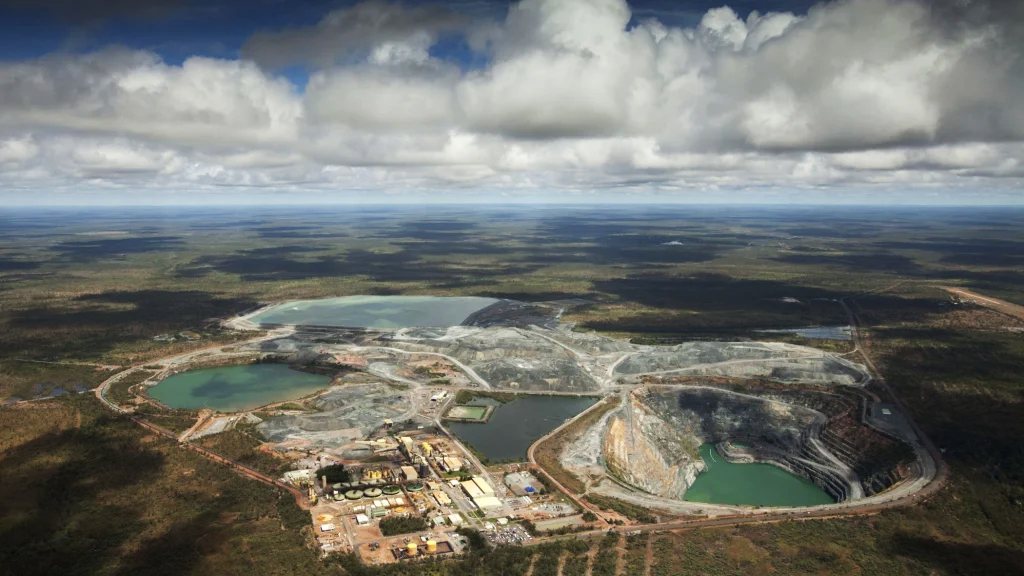 The lease of the uranium mine is due to come to an end in 2021

Energy Resources of Australia (ERA) manages the mine, but this is owned by Rio Tinto, a global mining business.

Because the uranium mine is located on Aboriginal land, the indigenous community must decide whether the mine can keep going beyond 2021.


It doesn’t look likely that the mine will continue operating….
[Speaker Notes: The Mirrar are the traditional owners of the land (both for the mine, and for the nearby town of Jabiru), more info here: http://www.mirarr.net/]
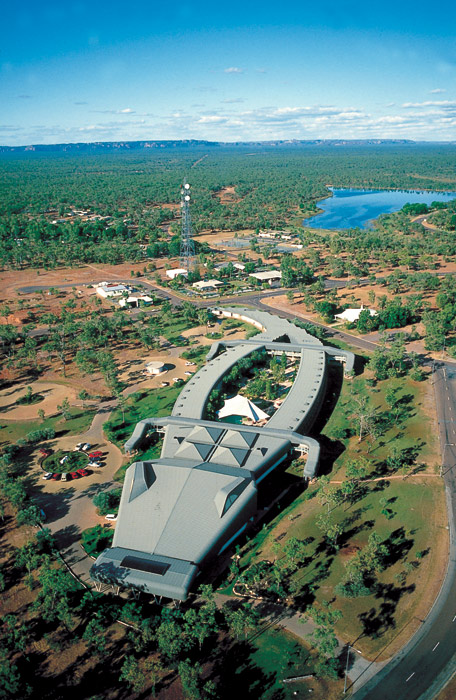 This has consequences for the town of Jabiru

Population: Just over 1,000

The town was created to serve the mine, but has since found a good tourism economy.

Without the mine, the town will struggle to survive
(technically, the town should be ‘rehabilitated’ just like the mine will be!)


So what will happen to the people of Jabiru?
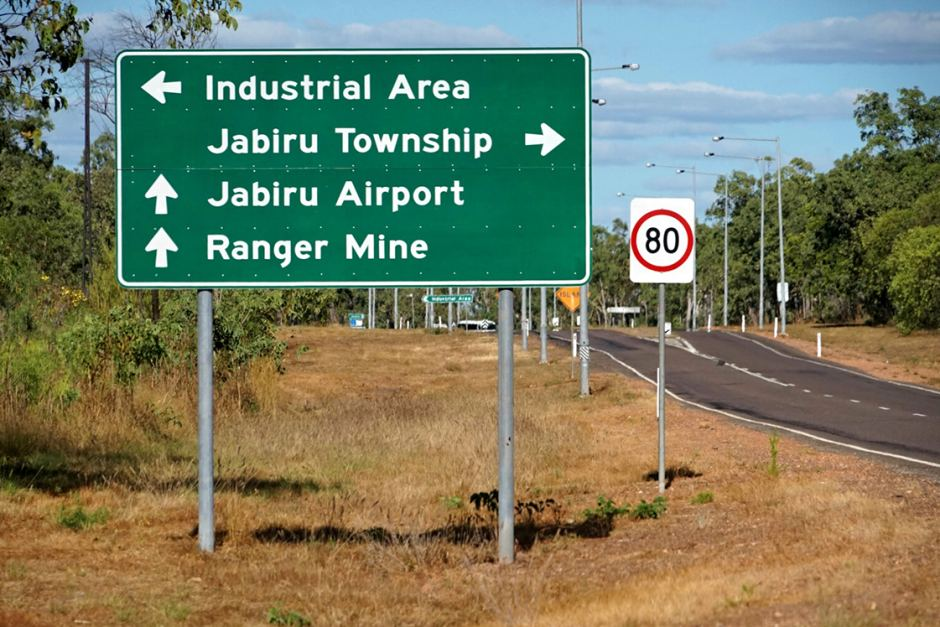 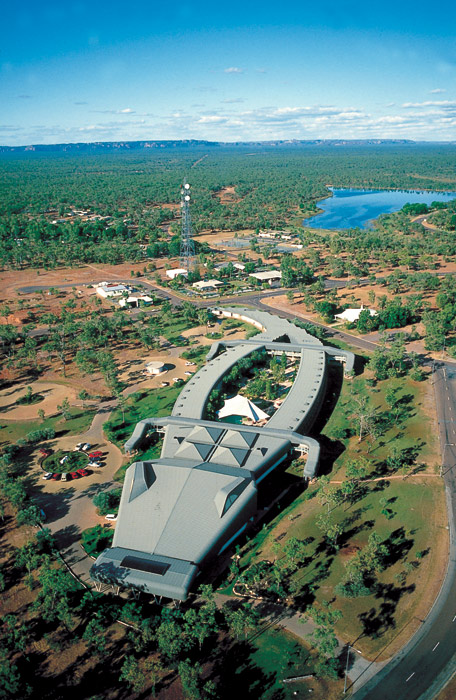 YOUR TASK

Decide on what your ideal future would be for your town (from the perspective of your stakeholder group).

Refer to your stakeholder briefing – and do your own research (if the teacher allows it!)

Use facts and figures to make your case (2 min presentation)

What do you want to happen? What would you not agree to?
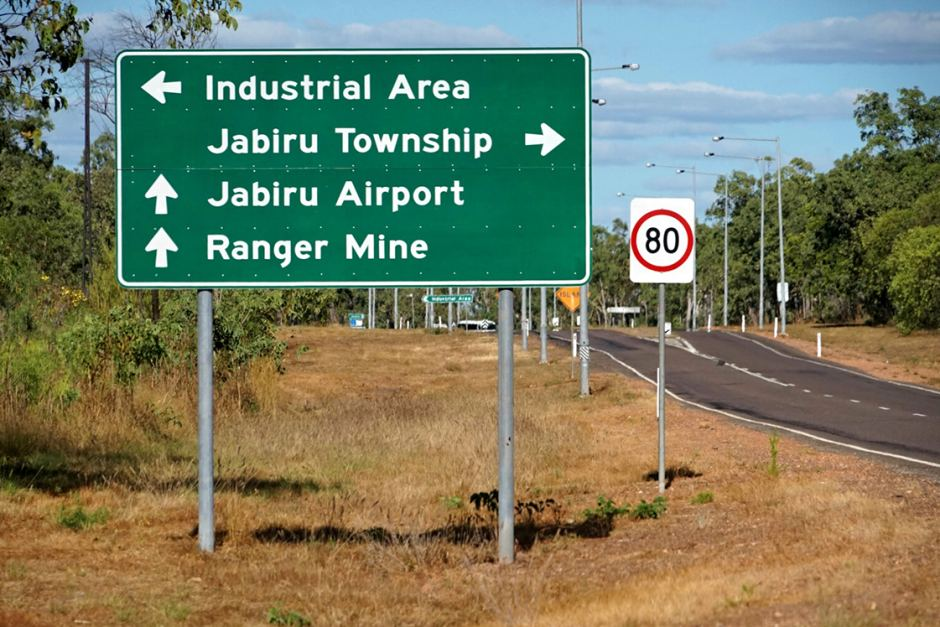 YOU HAVE 10 MINUTES TO PREPARE YOUR CASE
[Speaker Notes: Note: you might wish to change the timings, or the line on student-led research, at your discretion.]
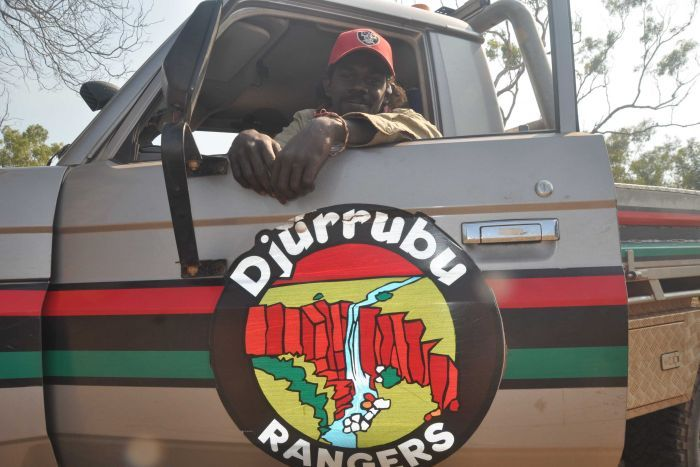 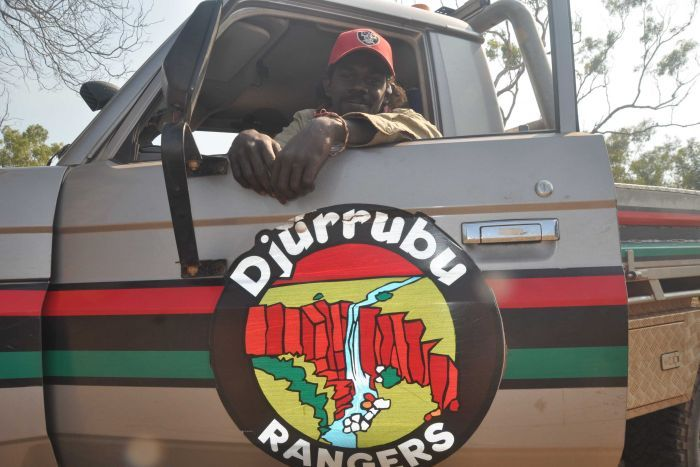 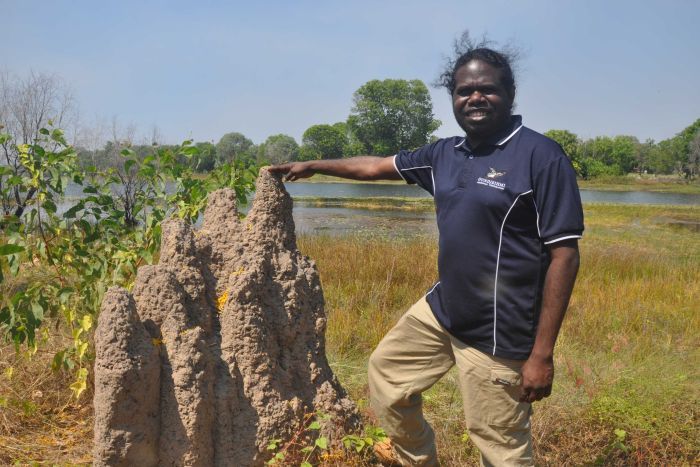 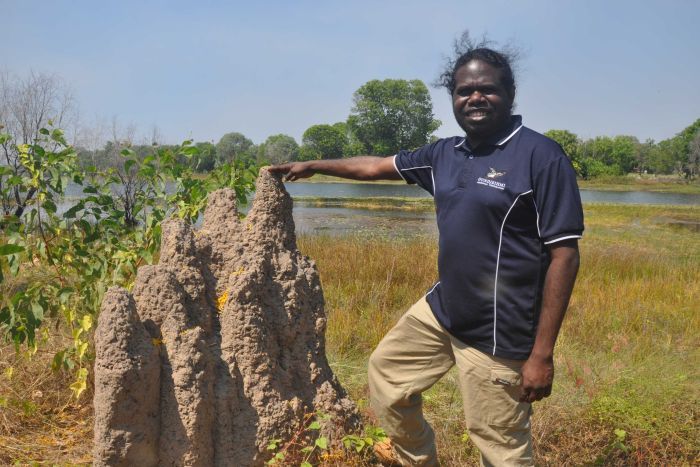 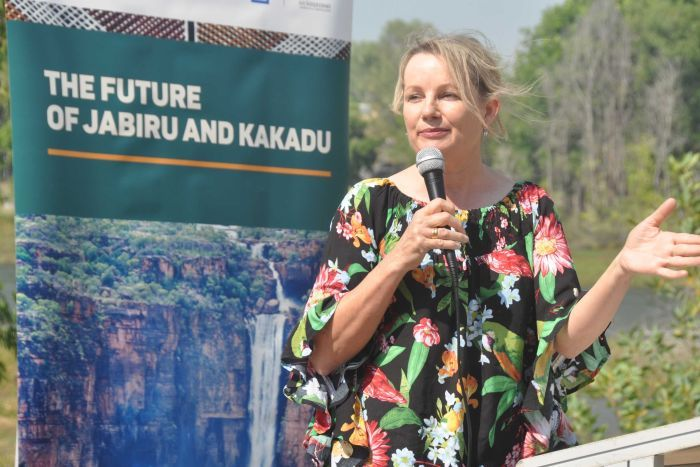 TOWN MEETING TIME
The traditional owners will give their position first – this is because they hold the land rights to these lands.

Other groups then give their views in turn.

The traditional owners will rank each groups suggestion in order of preference. Then, we’ll vote on which suggestion wins, by adding this to the traditional owners’ scores.
[Speaker Notes: The teacher would chair this meeting and could write each group’s suggestions and ‘red lines’ on the board. Students could also do this by themselves in their books.
If possible, factor in some time for students to ask questions of each other’s suggestions.]
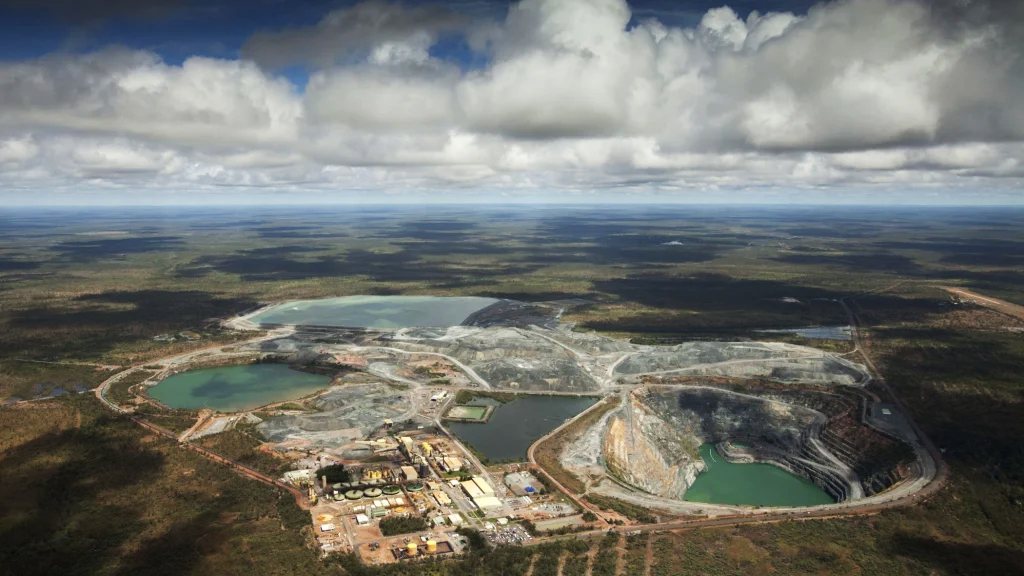 So what’s actually happened in Jabiru?
[Speaker Notes: Students research may have uncovered this already, so it’s worth asking the question above.]
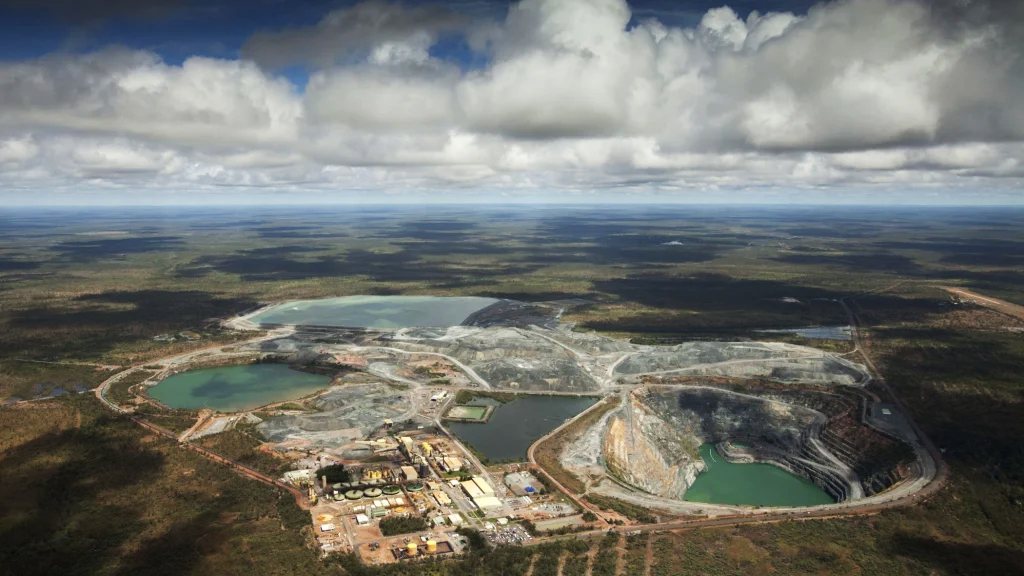 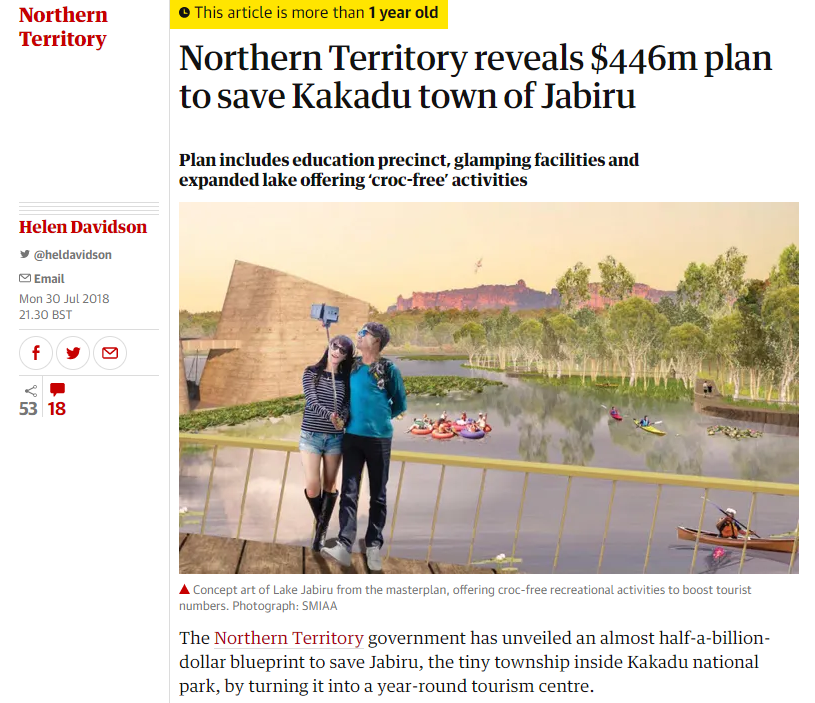 2018:

The Northern Territory government offers almost half a billion dollars to invest in Jabiru’s tourism industry.
So what’s actually happened in Jabiru?
[Speaker Notes: Source: https://www.theguardian.com/australia-news/2018/jul/31/northern-territory-reveals-446m-plan-to-save-kakadu-town-of-jabiru]
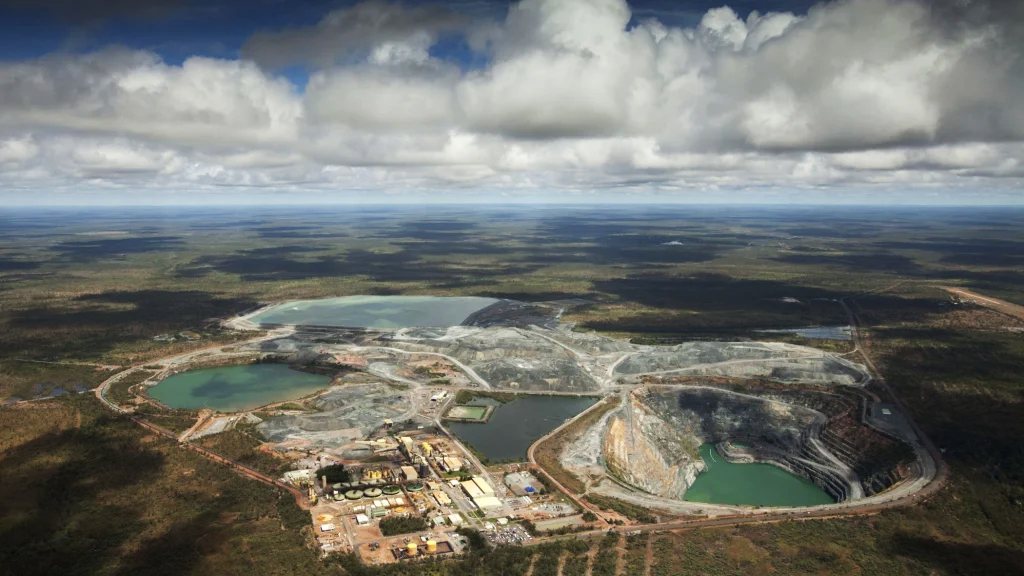 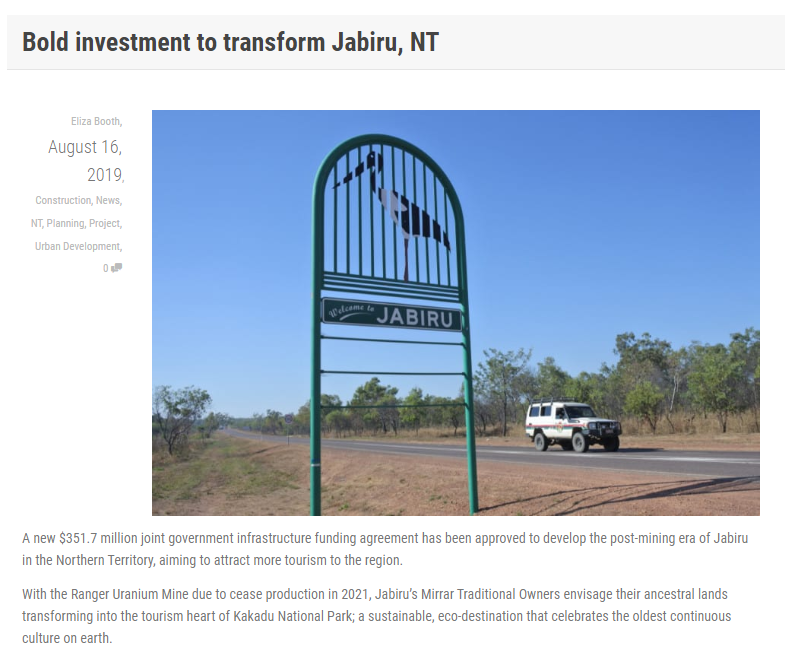 2019:

The ‘Jabiru Masterplan’ is approved.

The Mirrar people gave a lot of guidance to this plan, and had to agree it was suitable.

The project invests $350 million, and hopes to increase visitor numbers by 100,000 in the first year.

125 jobs will be secured too
So what’s actually happened in Jabiru?
[Speaker Notes: Source: https://infrastructuremagazine.com.au/2019/08/16/bold-investment-to-transform-jabiru-nt/]
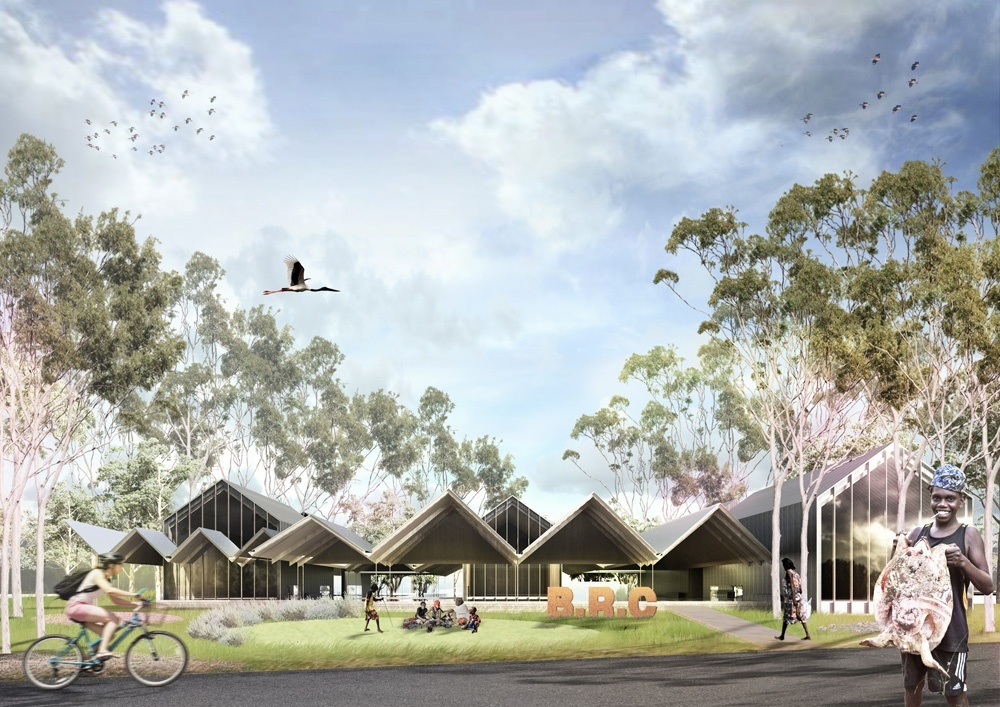 The future?

The ‘Jabiru Masterplan’ will:

Improve mobile phone coverage
Build: new houses and hotels
And provide education and health services
As well as attractions e.g. a ‘croc-proof’ pool!

And a World Heritage Aboriginal Culture Centre
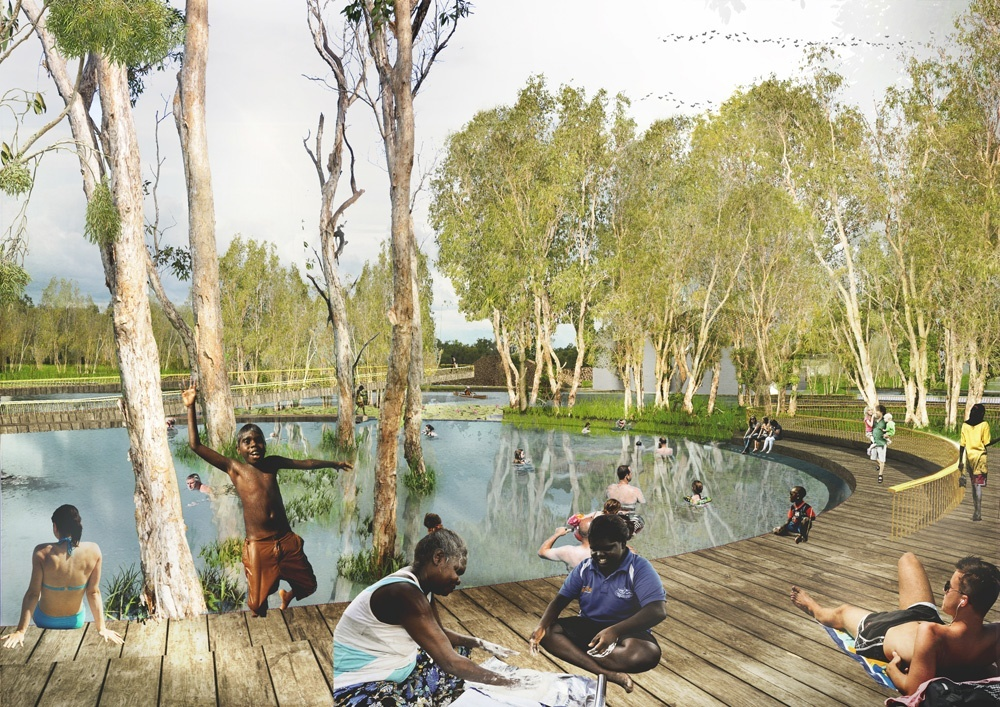 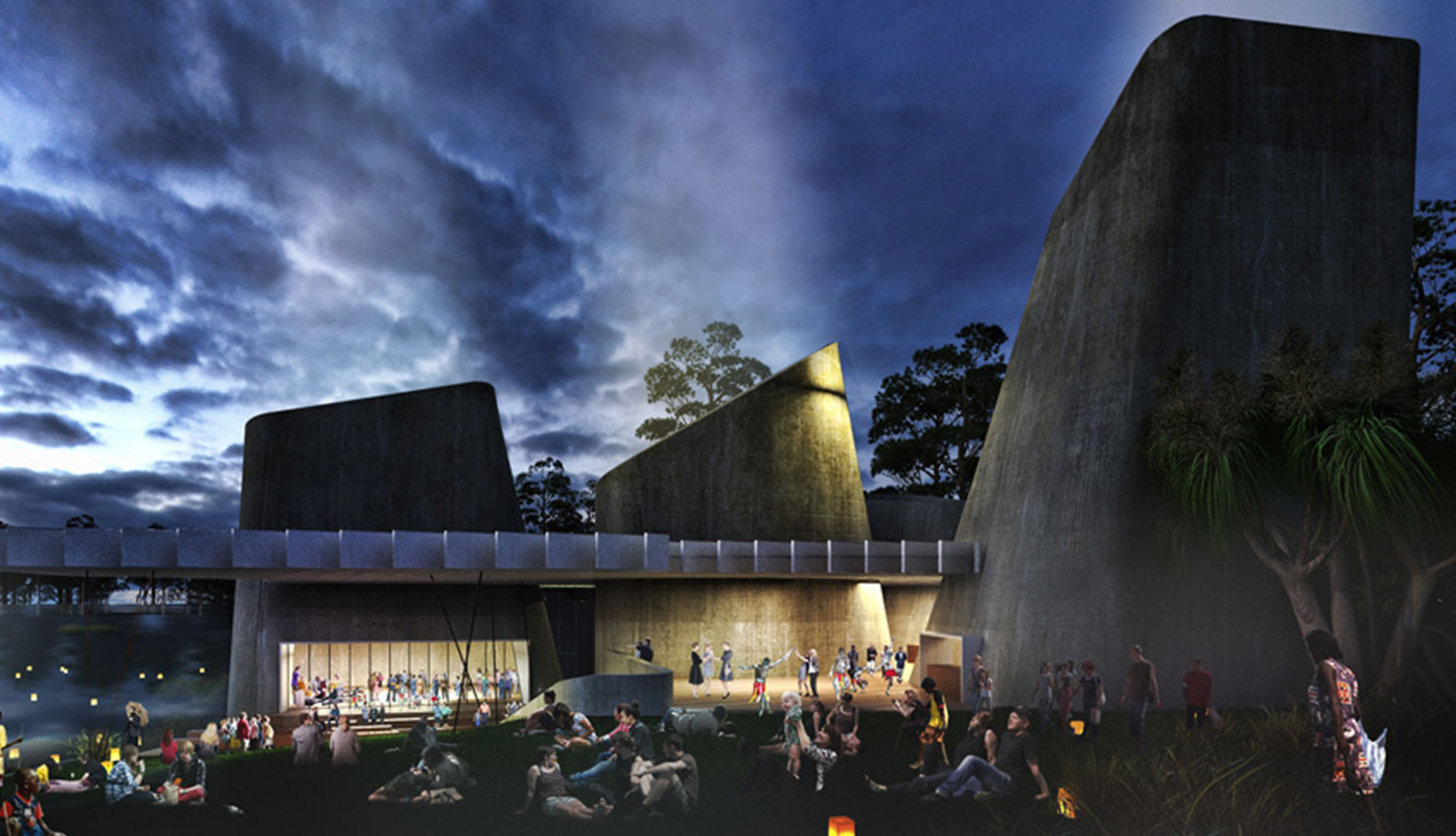 So what’s actually happened in Jabiru?
[Speaker Notes: NB these pictures are an artists’ impression of the developments in Jabiru.
Source: https://www.archdaily.com/909957/naau-and-enlocus-to-transform-australias-jabiru-mining-town]
If you were a labourer in the Northern Territory, would you support these plans?
Is uranium an essential resource for today?
Which is more unfair? The use of the creation of nuclear weapons?
[Speaker Notes: Trick question! A: All but Radon.

Both uranium and plutonium are used in nuclear weapons. The Hiroshima bomb was used uranium for example, whilst the Nagasaki bomb used plutonium. Thorium can be said to be a nuclear fuel, as it produces heavy uranium ready for use in nuclear weapons as a by-product of it’s use in nuclear energy production.]
What we’ve done in this lesson
Learnt some facts about uranium mining
  
Learnt about Ranger Uranium Mine and Indigenous Australians’ land

Held an emergency meeting to decide the future of a town affected by uranium mining (and found out what’s happened recently)